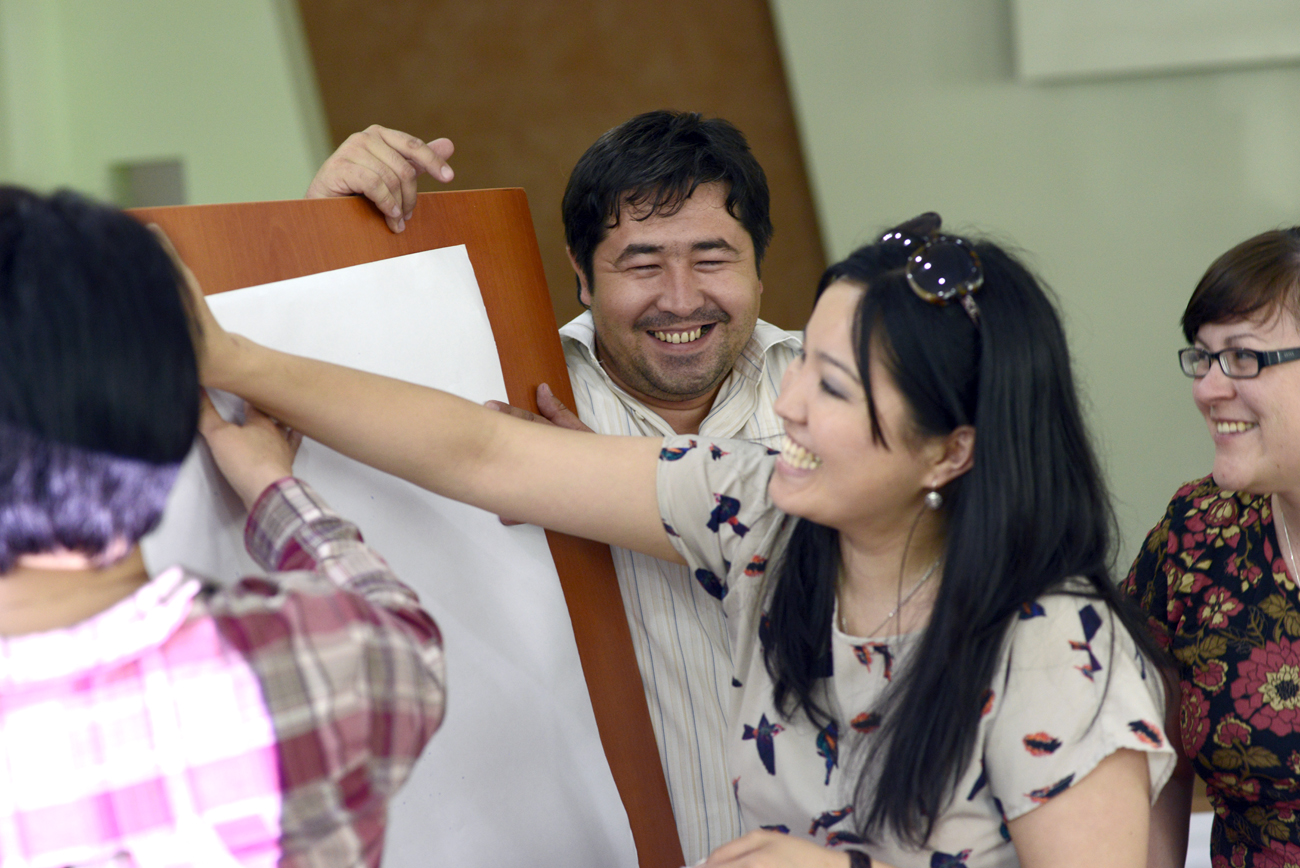 MODULE 10Monitoring and Evaluation of Efforts in Response to Violent Extremism
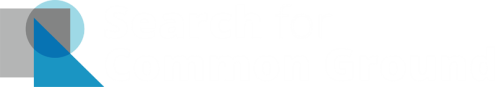 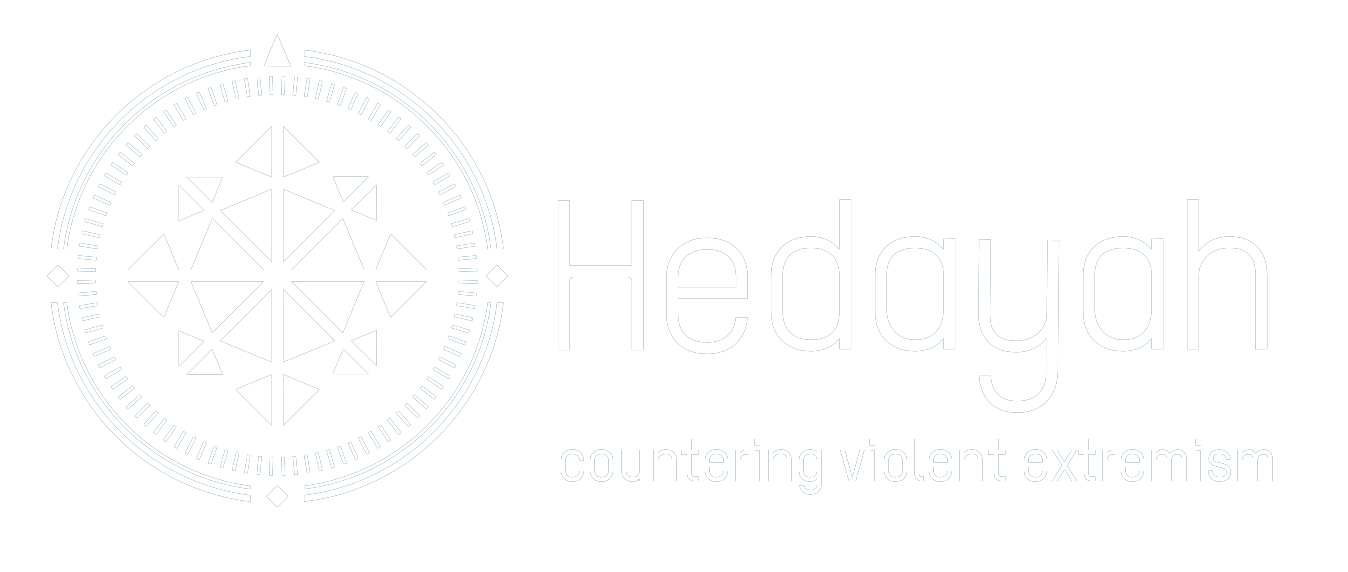 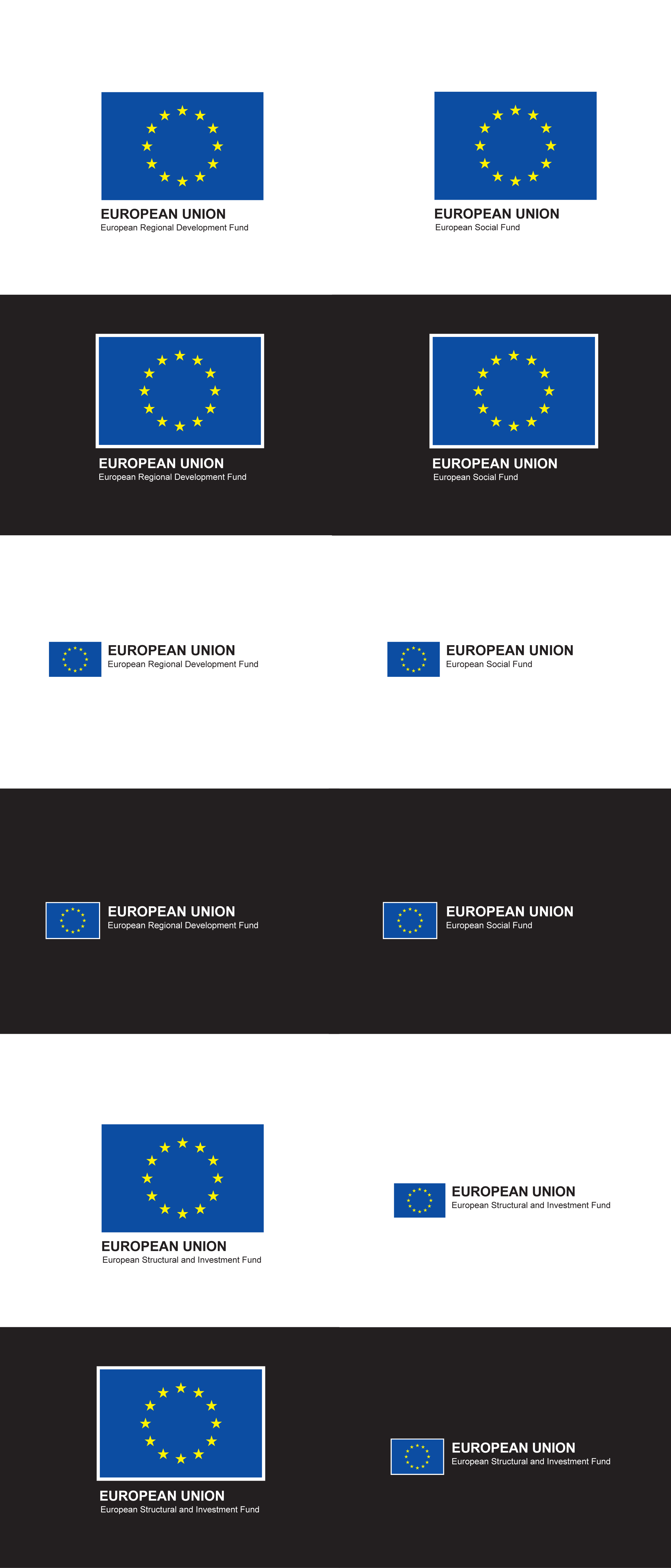 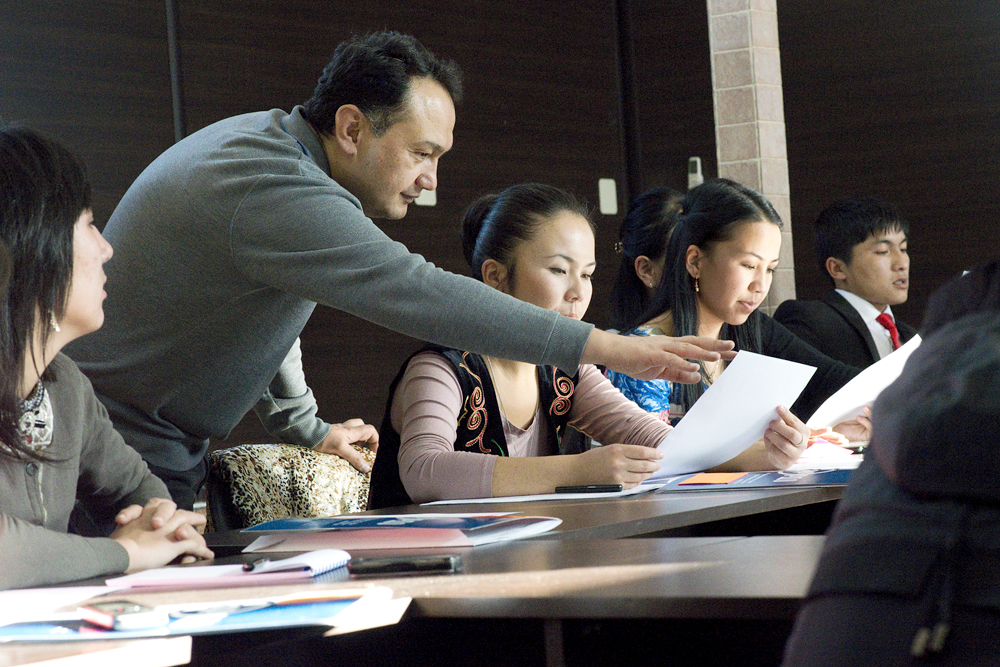 MODULE 10 | Monitoring and Evaluation of Efforts in Response to Violent Extremism
What is monitoring and evaluation and why is it important for programming?
“Monitoring - data collection throughout the duration of the program to assess indicators along the way and make appropriate changes if necessary.
Evaluation - a systematic assessment of a program to determine its impact and effectiveness based on benchmarks, standards, and goals.”
Mattei, Cristina and Sara Zeiger, Framework for Countering Violent Extremism (CVE) Programs: Practical Guidance to Design, Monitoring, Measurement and Evaluation, Hedayah. Definitions in this module are all quoted or adapted from this publication.
02
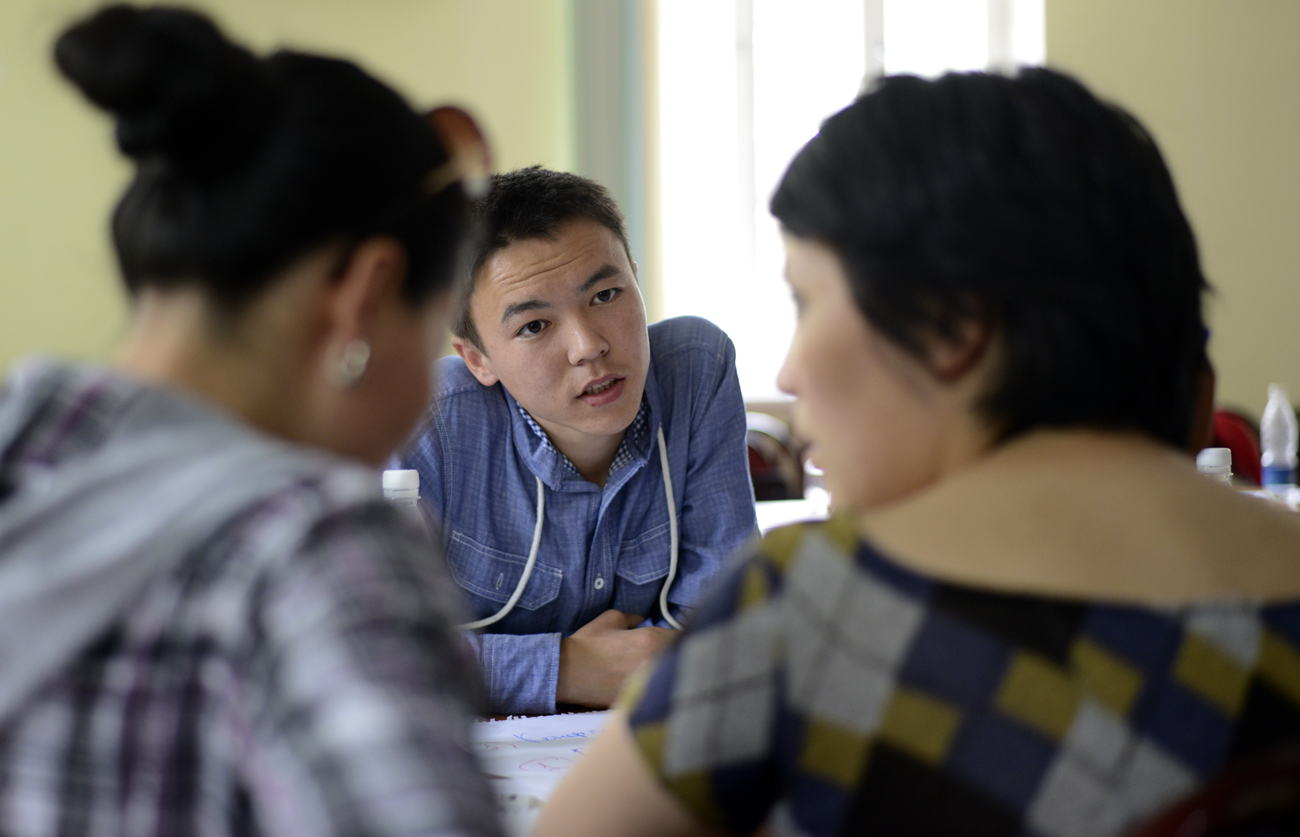 MODULE 10 | Monitoring and Evaluation of Efforts in Response to Violent Extremism
DO YOU AGREE WITH THE FOLLOWING STATEMENT?
Monitoring and evaluation of countering violent extremism efforts has been sufficient to know what works well in my context.
03
MODULE 10 | Monitoring and Evaluation of Efforts in Response to Violent Extremism
How is the monitoring and evaluation of countering violent extremism programming challenging?
Monitoring and evaluation can be costly.
Monitoring and evaluation are also technical and require training and skill.
The results of a program’s impact may not be observable in the short term.
Programs are not always labeled as “countering violent extremism”.
Programs often have many activities, which makes it difficult to connect specific outputs to specific outcomes and impact.
04
MODULE 10 | Monitoring and Evaluation of Efforts in Response to Violent Extremism
Challenges of monitoring and evaluation of countering violent extremism programming (continued):
Online activities are particularly difficult to monitor and evaluate when program is virtual.
External factors to the programs may also influence the outcomes and impact.
In a related manner, change is a dynamic and rarely linear process, unlike most monitoring tools and logical models.
If programs change, the monitoring and evaluation may not be flexible.
Behavioral and attitudinal changes are not easy to measure.
Violent extremism is relatively rare, so it is difficult to observe changes.
05
MODULE 10 | Monitoring and Evaluation of Efforts in Response to Violent Extremism
We should embed the monitoring and evaluation processes into programs from the early design phase.
06
MODULE 10 | Monitoring and Evaluation of Efforts in Response to Violent Extremism
The designing of a monitoring and evaluation framework should include:
articulating the theory of how the project, program, or policy will result in positive changes (called the theory of change), 
setting good goals, objectives, and activities,
identifying how implementers will measure the degree of achievement of objectives and accomplishment of the activities,
planning for the time and manner in which the monitoring and evaluation should happen,
and setting aside the resources needed for monitoring and evaluation.
07
MODULE 10 | Monitoring and Evaluation of Efforts in Response to Violent Extremism
A theory of change is an explanation of the causal links from activities to the intended outputs, to subsequent outcomes, and finally to the intended impact.
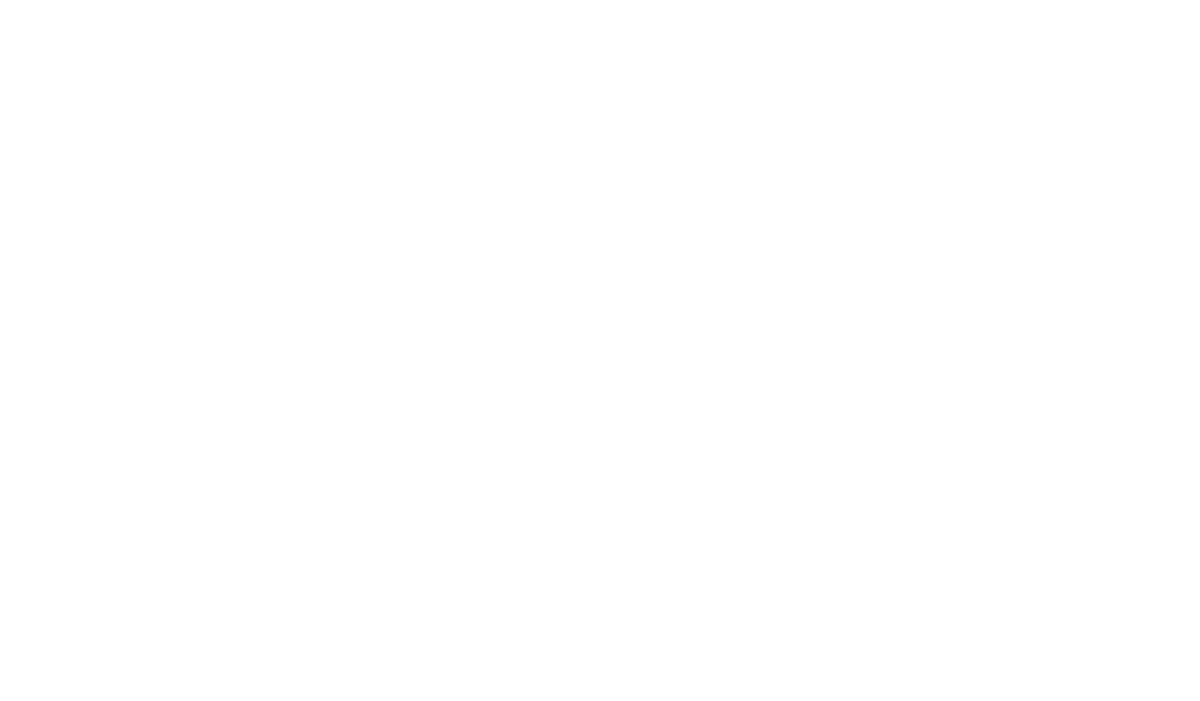 08
MODULE 10 | Monitoring and Evaluation of Efforts in Response to Violent Extremism
Examples of a Theory of Change
If at-risk [vulnerable] youth feel empowered and capable of making a difference in their communities through peaceful mechanisms, then they will be less inclined to support and/or engage in violent extremism.
If members of distinct groups have opportunities to discuss their perspectives and strategies for forging relationships with one another, [then] they will be more tolerant of one another and be less likely to support violent extremism based on gaining power over other identity groups.
These theories of change are common in countering violent extremism programs and were evaluated by Alliance for Peacebuilding in Peacebuilding Approaches to Preventing and Countering Violent Extremism - Assessing the Evidence for KeyTheories of Change.
09
MODULE 10 | Monitoring and Evaluation of Efforts in Response to Violent Extremism
Outputs are measurable products (usually recorded as a number) of a program’s activities or services and are often recorded measures in terms of units completed.
EXAMPLES INCLUDE: 
Counselling and mentoring provided to vulnerable youth
Grassroots projects are funded and supported technically 
Awareness campaign for community leaders to prevent radicalization is designed
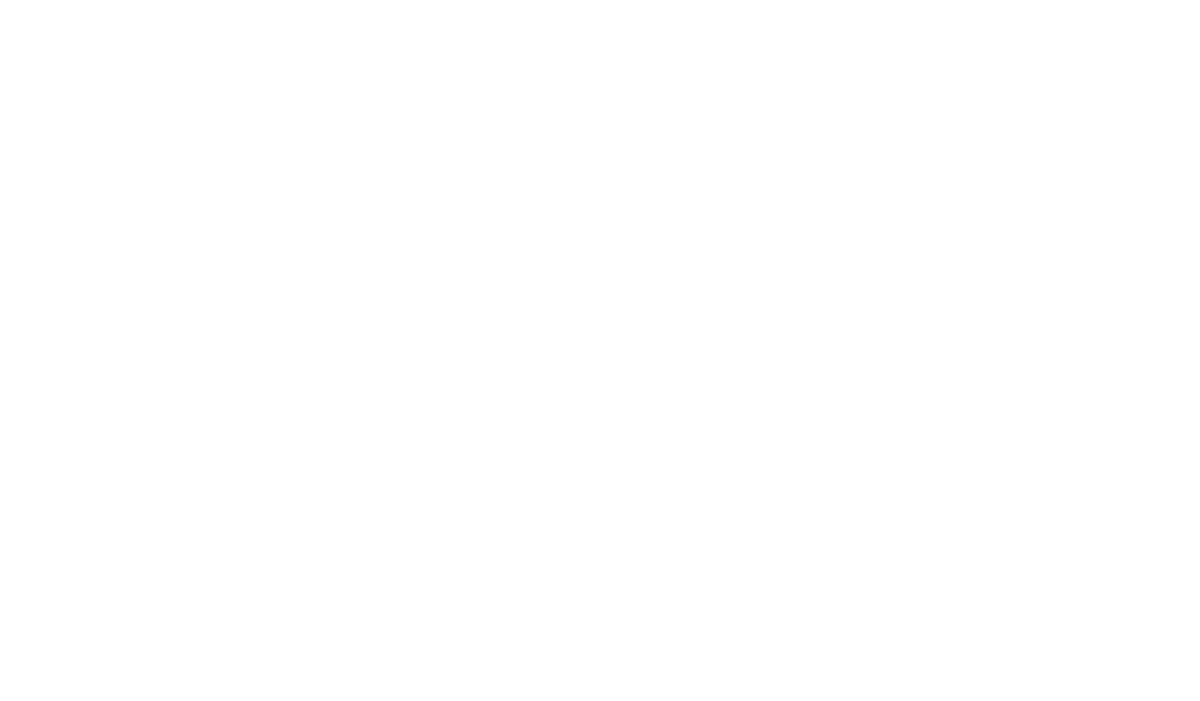 10
MODULE 10 | Monitoring and Evaluation of Efforts in Response to Violent Extremism
Outcomes are any results of program activities or services (usually recorded qualitatively) and are often expressed in terms of changes in behavior or attitudes.
Can be intended or unintended. Examples include: 
Disengaged members have not re-joined violent extremist groups after 6 months of receiving support
Communities increasingly trust the local government and believe that it represents their interests
Family members that are concerned about the potential radicalization of a relative request support
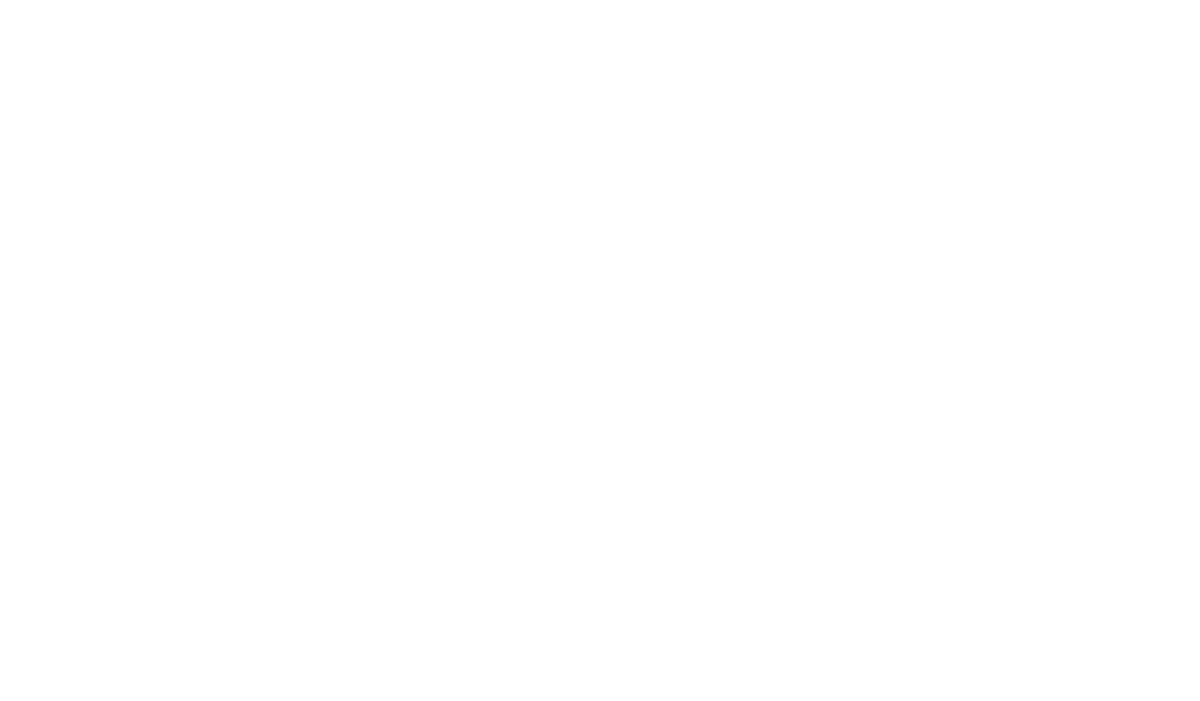 11
MODULE 10 | Monitoring and Evaluation of Efforts in Response to Violent Extremism
Impact is the measurable effect or change a program has on the target population (impact can be intended or unintended, direct or indirect). May be set by donors.
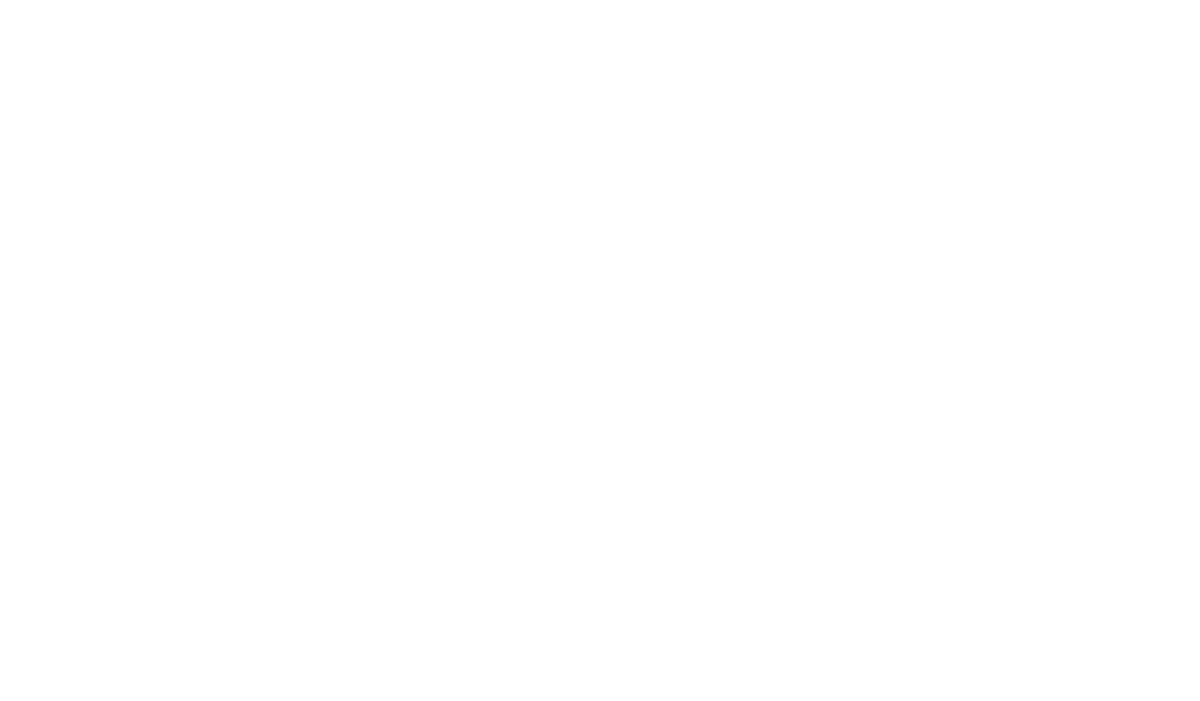 What words are you likely to see in the intended impact statement of a countering violent extremism program or policy?
12
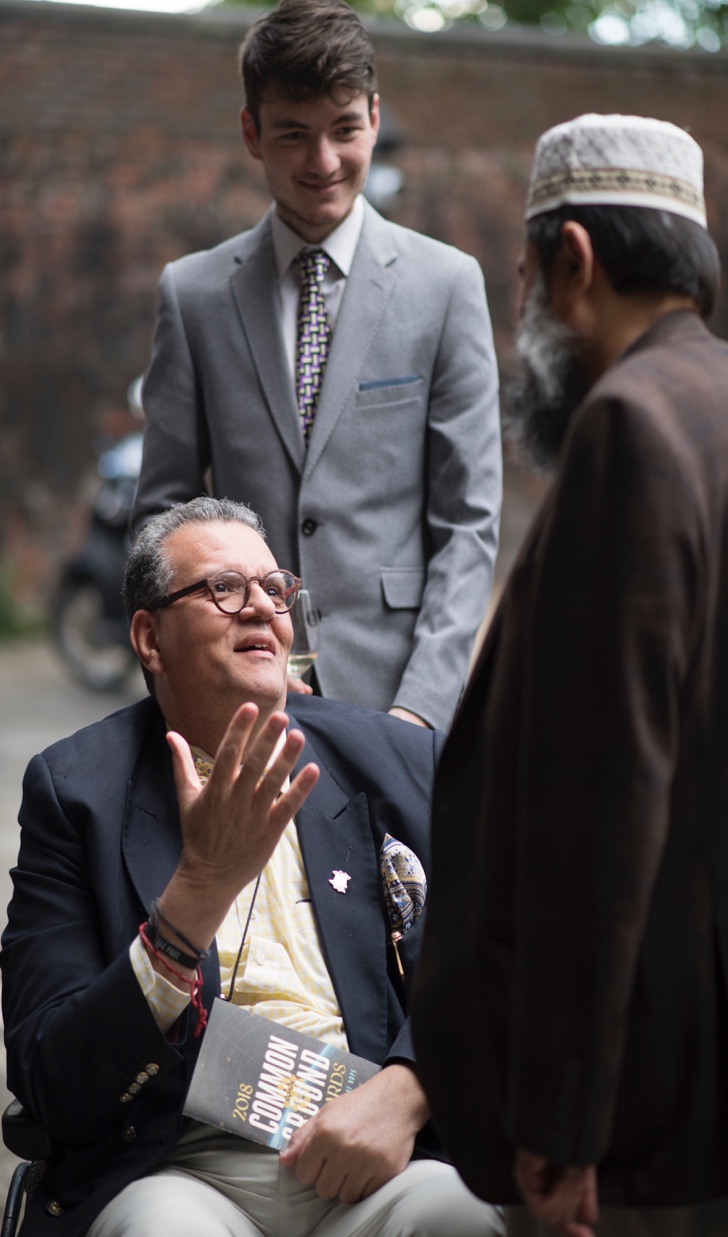 MODULE 10 | Monitoring and Evaluation of Efforts in Response to Violent Extremism
How do we measure these changes and effects?
Indicators are measurements of types and processes of change, such as attitudes, behaviors, and relationships.
13
MODULE 10 | Monitoring and Evaluation of Efforts in Response to Violent Extremism
Different kinds of indicators include:
Performance indicators that measure a program’s performance against the intended results
Process indicators that measure the quality of a change, not only that it occurred
Context indicators that monitor the key changes in the project’s context related to countering violent extremism dynamics which could impact the project’s performance or represent new opportunities
Proxy indicators that observe related (although indirect) signs that complex or difficult to measure changes have taken place
14
MODULE 10 | Monitoring and Evaluation of Efforts in Response to Violent Extremism
What are the changes you want to see?
PARTNER 
ORGANIZATIONS
BENEFICIARIES 
OF THE PROGRAM
YOUR  IMPACT
SYSTEM
Think about the impact you want to have on violent extremism.
PROGRAM STAFF
15
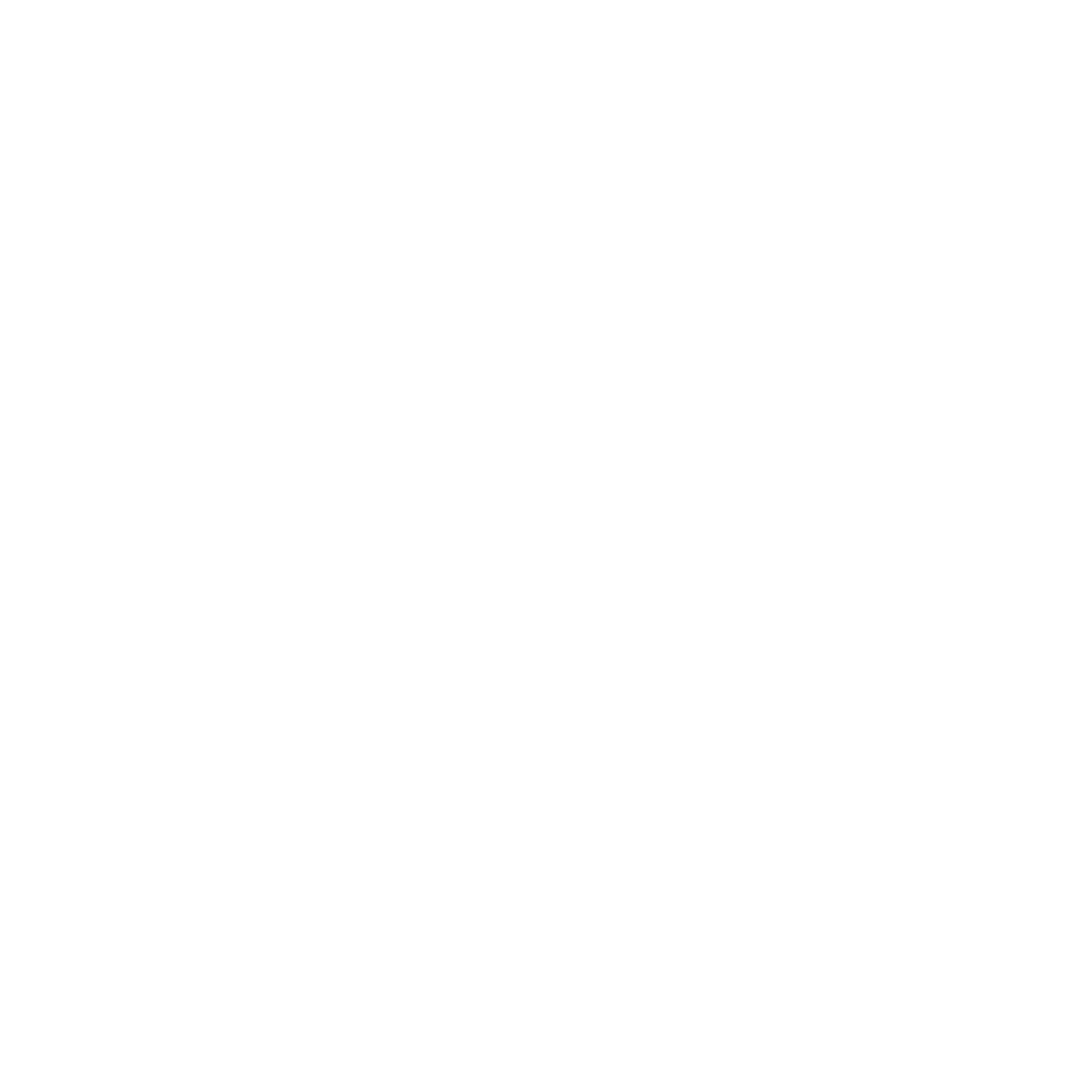 MODULE 10 | Monitoring and Evaluation of Efforts in Response to Violent Extremism
How can your impact chart be turned into a theory of change?
16
MODULE 10 | Monitoring and Evaluation of Efforts in Response to Violent Extremism
Theory of Change
A Theory of Change is an explanation of the causal links from activities to the intended outputs, to subsequent outcomes, and finally to the intended impact.
17
MODULE 10 | Monitoring and Evaluation of Efforts in Response to Violent Extremism
Good practices in monitoring and evaluating countering violent extremism programs:
Ensure that the monitoring and evaluation of programs are:
	 – Objectives-Led, Useable, Achievable, and Valid
Begin the design process with the community’s needs and the context.
Be conflict sensitive and include a Do No Harm approach in all levels.
Incorporate gender in every part of the monitoring and evaluation process. 
Allow for flexibility to pursue new opportunities that arise or to adapt in ways that avoid risks.
Clearly outline your theory of change and revisit it frequently to maintain focus.
18
MODULE 10 | Monitoring and Evaluation of Efforts in Response to Violent Extremism
(continued)
Evaluations should evaluate whether they link to each other in the ways assumed in the theory of change.
Use local researchers or organizations in the monitoring and evaluation process that understand the context fully, speak the local language, have better access to participants and partners, and understand the countering violent extremism field.
Safeguard the data from your monitoring and evaluation activities.
Engage governments, local researchers, and program partners in the design of the process.
Share the results to help others learn about what works or does not work in a given context.
19
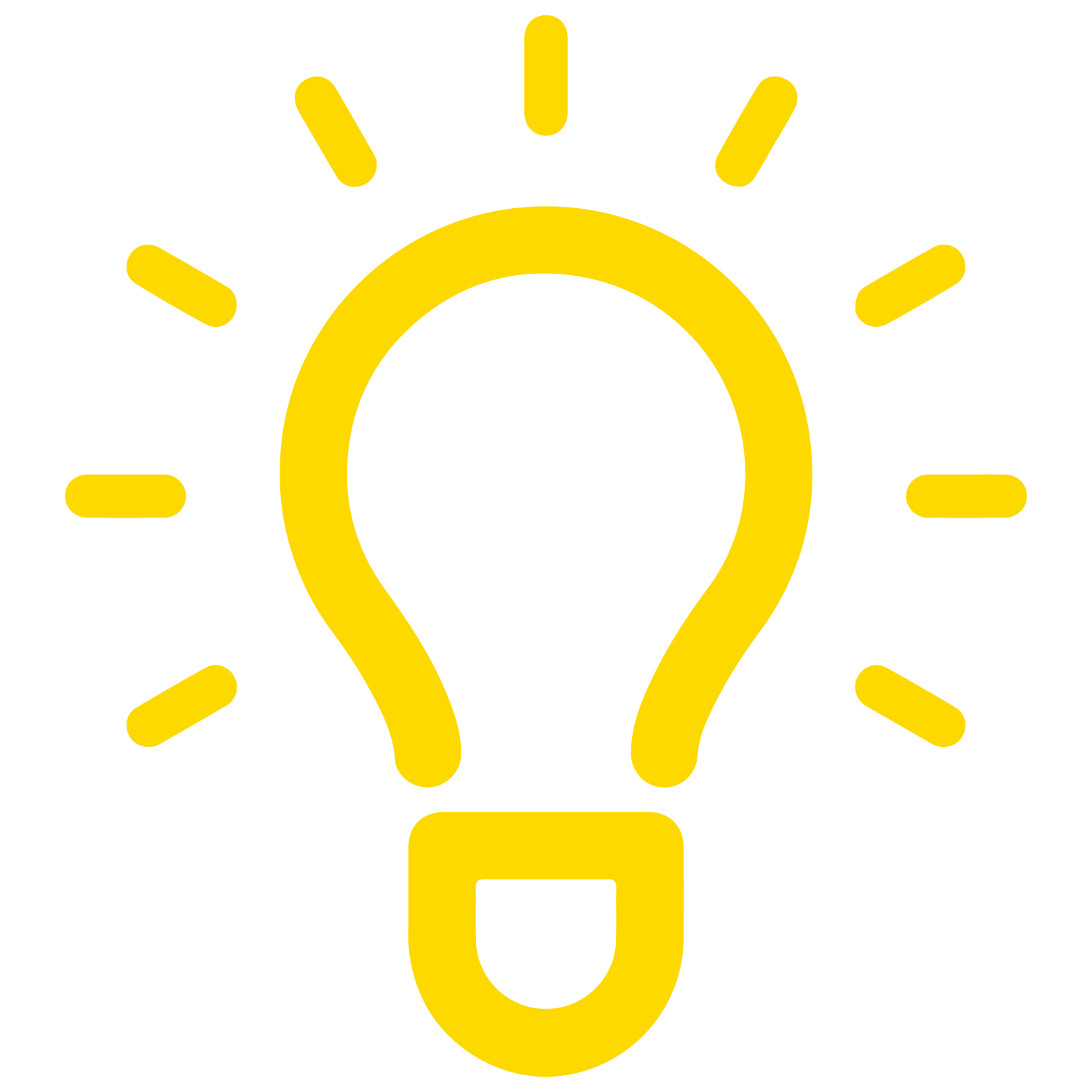 MODULE 10 | Monitoring and Evaluation of Efforts in Response to Violent Extremism
KEY TAKEWAYS
Monitoring and evaluation works to determine what approaches are effective in preventing and countering violent extremism.
The complex and sensitive nature of countering violent extremism efforts make the monitoring and evaluation of them challenging.
Other fields provide insights and lessons learned on how to overcome challenges to the monitoring and evaluation of countering violent extremism efforts.
There is a variety of quantitative and qualitative ways to evaluate the effectiveness of countering violent extremism efforts.
20